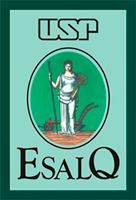 Escola Superior de Agricultura “Luiz de Queiroz”Universidade de São PauloLCE0211 – Estatística Geral
Profa. Dra. Andreia Adami
deiaadami@terra.com.br
Estatística Descritiva/Análise Exploratória
Parte da estatística que lida com a organização, resumo e apresentação dos dados de uma amostra.

Detectar padrões de interesse nos dados e a sua representação (tabelas, gráficos e medidas numéricas)
Estatística Descritiva
Primeiro passo para entender o comportamento de uma variável é a construção de uma distribuição de frequências.

Organização dos dados de acordo com as ocorrências dos diferentes resultados observados (tabular ou gráfica).
Estatística Descritiva
Distribuição de frequências
	Feita a coleta de dados (censo/levantamento/experimento), os mesmos apresentam-se de maneira desorganizada (sem um padrão crescente/decrescente), ainda sem valor informativo sobre o fenômeno em estudo.
	O estudo das distribuições de frequências nos permite conhecer como os valores da variável em estudo se comportam.
Estatística Descritiva
Distribuição de frequências (Variáveis Qualitativas)
	correspondência entre as categorias (valores de uma variável) e as respectivas frequências (contagem de dados na amostra que pertencem a cada categoria).
Alguns aspectos importantes em uma tabela
Toda tabela deve conter um título completo e localiza-se no topo superior da tabela;
Se os dados não são “seus” na parte inferior da tabela deve ser citada a fonte dos dados;
Usar o mesmo número de casas decimais em todas as células da tabela;
Não devem ser fechadas lateralmente.
Estatística Descritiva
Exemplo: A tabela a seguir apresenta os dados sobre resistência à ferrugem de 32 híbridos de milho.
Tabela 1. Distribuição de frequências da resistência à ferrugem de 32 híbridos de milho recomendados para a região com altitudes abaixo de 800m, 2001.
Estatística Descritiva
Distribuição de frequências – Notação
	
Tabela . Distribuição de frequências de uma variável A.
O índice “i” representa as diferentes categorias de respostas
Estatística Descritiva
Distribuição de frequências – Bidimensionais
	Dizemos que uma tabela é bidimensional (ou de dupla entrada) quando apresentamos a distribuição de frequências de duas variáveis simultaneamente;
Tabela 2. Distribuição de frequências da resistência à ferrugem de híbridos de milho, segundo as regiões A e B, 2001.
Estatística Descritiva
Distribuição de frequências – Notação
	
Tabela . Distribuição de frequências de duas variáveis A e B.
i linhas  (i = 1, 2, 3 e 4) e j colunas (j = 1 e 2)
Estatística Descritiva
Distribuição de frequências – Bidimensionais
	Como comparar as duas distribuições de frequências? Frequências relativas (ou percentual)

Tabela 2. Distribuição de frequências da resistência à ferrugem de híbridos de milho segundo as regiões A e B, 2001.
Estatística Descritiva
Uma variável
Duas variáveis
Fixar os totais de linhas



Fixar os totais de colunas
Estatística Descritiva
Tabela 1. Distribuição de frequências da resistência à ferrugem de 32 híbridos de milho recomendados para a região com altitudes abaixo de 800m, 2001.
31,25% dos híbridos de milho recomendados para região A (altitudes abaixo de 800m) são considerados resistentes à ferrugem.
Estatística Descritiva
Distribuição de frequências – Bidimensionais
	Como comparar as duas distribuições de frequências? Frequências relativas (ou percentual)

Tabela 2. Distribuição de frequências da resistência à ferrugem de híbridos de milho segundo as regiões A e B, 2001.
Estatística Descritiva
Distribuição de frequências – Bidimensionais
	Fixando os totais de linha
Tabela 2. Distribuição de frequências relativas da resistência à ferrugem de híbridos de milho segundo as regiões A e B, 2001.
Estatística Descritiva
Distribuição de frequências – Bidimensionais
	Fixando os totais de linha
Tabela 2. Distribuição de frequências relativas da resistência à ferrugem de híbridos de milho segundo as regiões A e B, 2001.
Estatística Descritiva
Distribuição de frequências – Bidimensionais
	Fixando os totais de colunas
Tabela 2. Distribuição de frequências relativas da resistência à ferrugem de híbridos de milho segundo as regiões A e B, 2001.
Estatística Descritiva
Distribuição de frequências – Bidimensionais
	Fixando os totais de colunas
Tabela 2. Distribuição de frequências relativas da resistência à ferrugem de híbridos de milho segundo as regiões A e B, 2001.
Estatística Descritiva
Distribuição de frequências percentuais
	Fixando os totais de colunas
Tabela 2. Distribuição de frequências percentuais da resistência à ferrugem de híbridos de milho segundo as regiões A e B, 2001. 







Comparar a distribuição das duas regiões conforme a resistência à ferrugem.
Estatística Descritiva
Distribuição de frequências percentuais
	Fixando os totais de colunas

Com respeito a essa tabela, observamos que na região B a porcentagem de híbridos moderadamente resistentes (63,16%) é bem superior à região A (18,75%).

Observamos também que na região A a porcentagem de híbridos resistentes (31,25%) é praticamente o dobro da porcentagem desses híbridos na região B (15,79%).
Estatística Descritiva
Distribuição de frequências percentuais
	Fixando os totais de linhas
Tabela 2. Distribuição de frequências percentuais da resistência à ferrugem de híbridos de milho segundo as regiões A e B, 2001. 







Comparar as resistências à ferrugem em cada região (comparar linhas em cada coluna)
Estatística Descritiva
Distribuição de frequências percentuais
	Fixando os totais de linhas

Com respeito a essa tabela, observamos que na região B tem-se uma predominância de híbridos classificados como moderadamente resistentes à ferrugem (66,67%). Enquanto que na região A a predominância dos híbridos, em relação à resistência à ferrugem, não é tão acentuada. Aparentemente é uma distribuição mais homogênea, embora a categoria de híbridos moderadamente resistentes seja um pouco inferior às demais (33,33%).
Medidas de Associação
Obter medidas estatísticas que indiquem se existe ou não relação entre duas variáveis qualitativas.
Qual a magnitude dessa relação?

Coeficiente de Contingência de Pearson (C)

Distribuição de frequência conjunta de duas variáveis qualitativas  Resistência à ferrugem e região.
Medidas de Associação
Tabela 2. Distribuição de frequências da resistência à ferrugem de híbridos de milho segundo as regiões A e B, 2001.
Medidas de Associação
Medidas de Associação
i linhas  (i = 1, 2, 3 e 4) e j colunas (j = 1 e 2)
Medidas de Associação
i linhas  (i = 1, 2, 3 e 4) e j colunas (j = 1 e 2)
Medidas de Associação
Medidas de Associação
Medidas de Associação
Medidas de Associação
Medidas de Associação
Medidas de Associação
Medidas de Associação
Medidas de Associação
Medidas de Associação
Medidas de Associação
Medidas de Associação
Exercício: Para a semana de 05/06 de março entregar a lista 1.